Úlohy keramického odboru
3.úloha
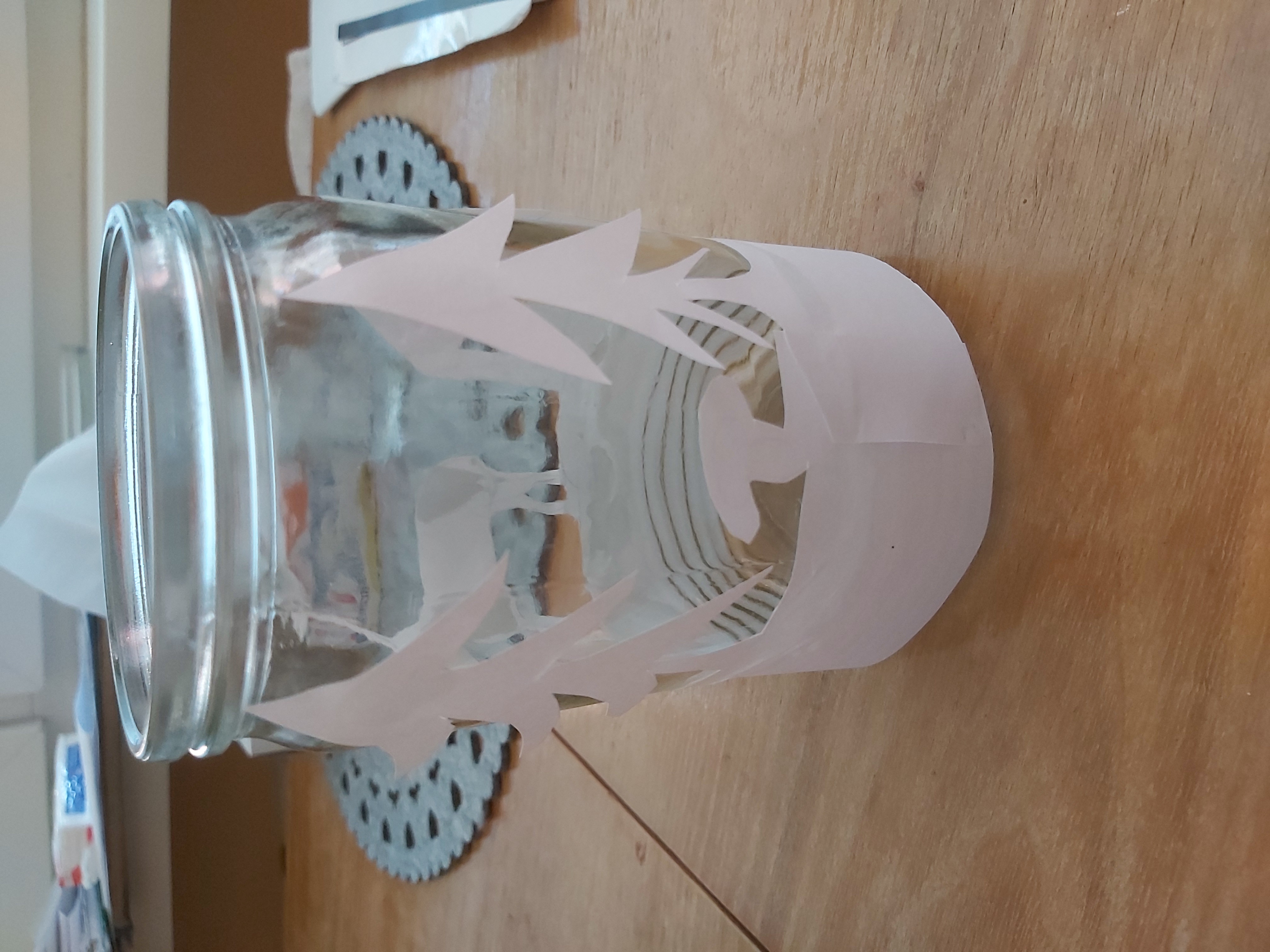 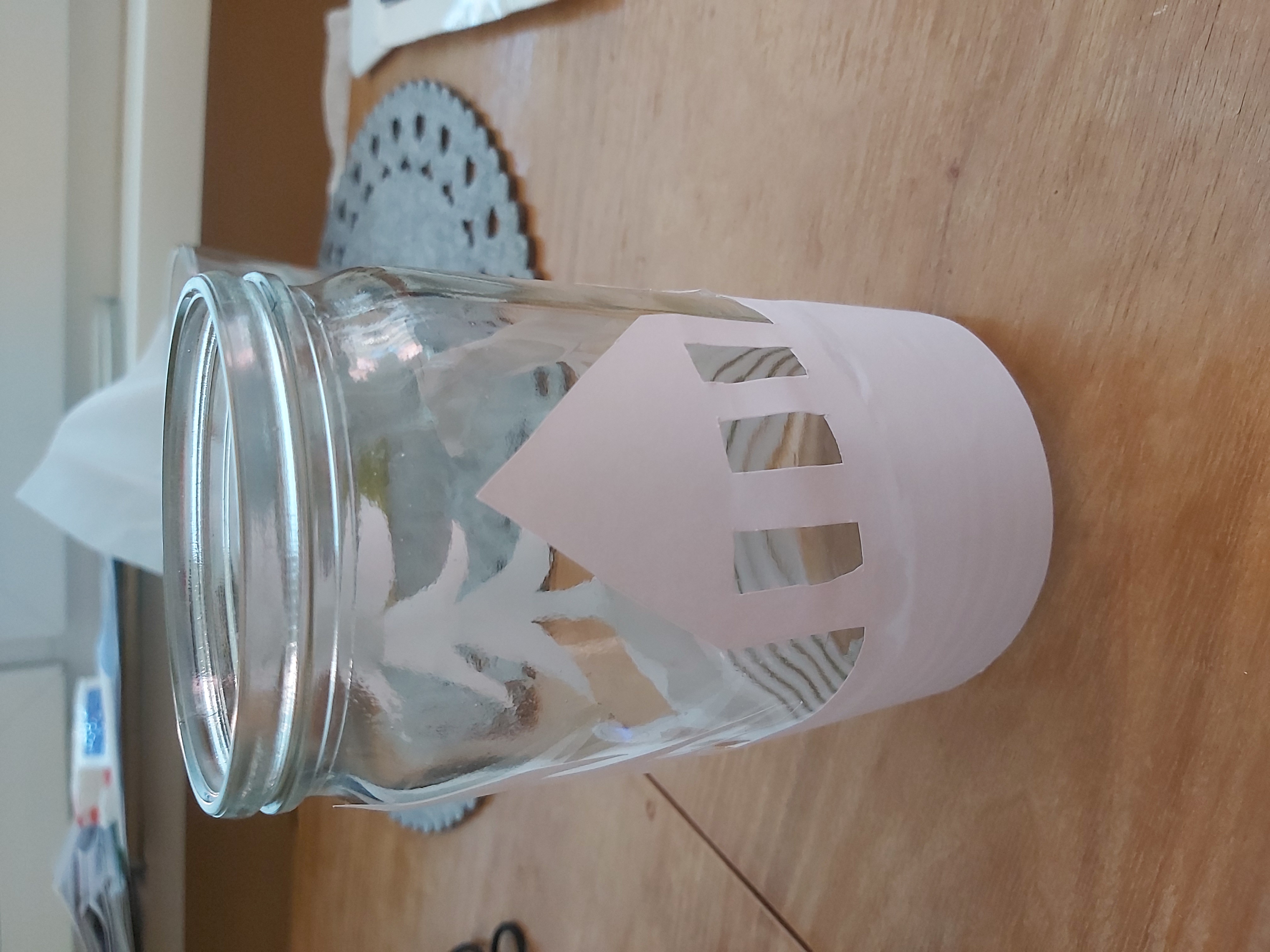 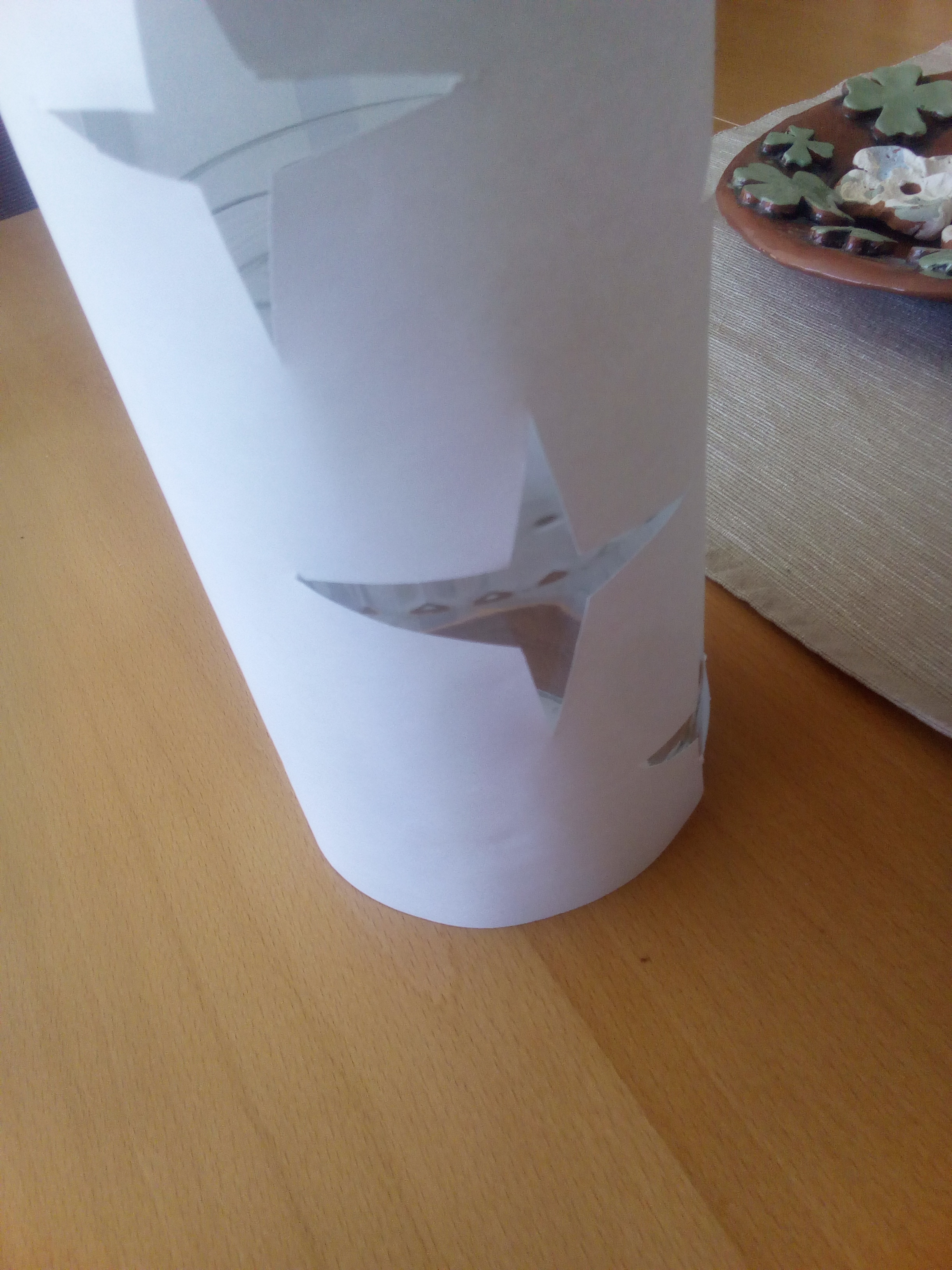 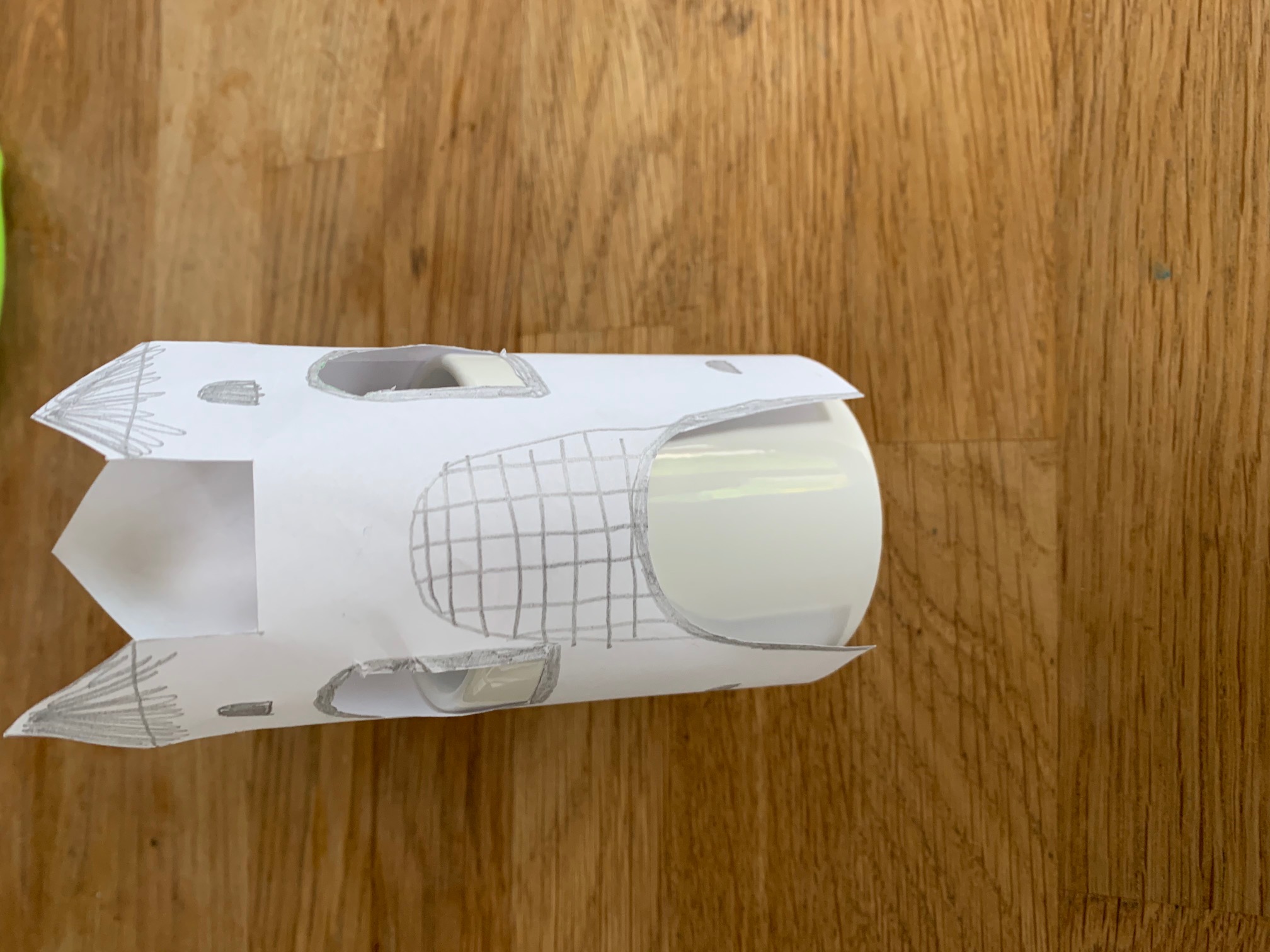 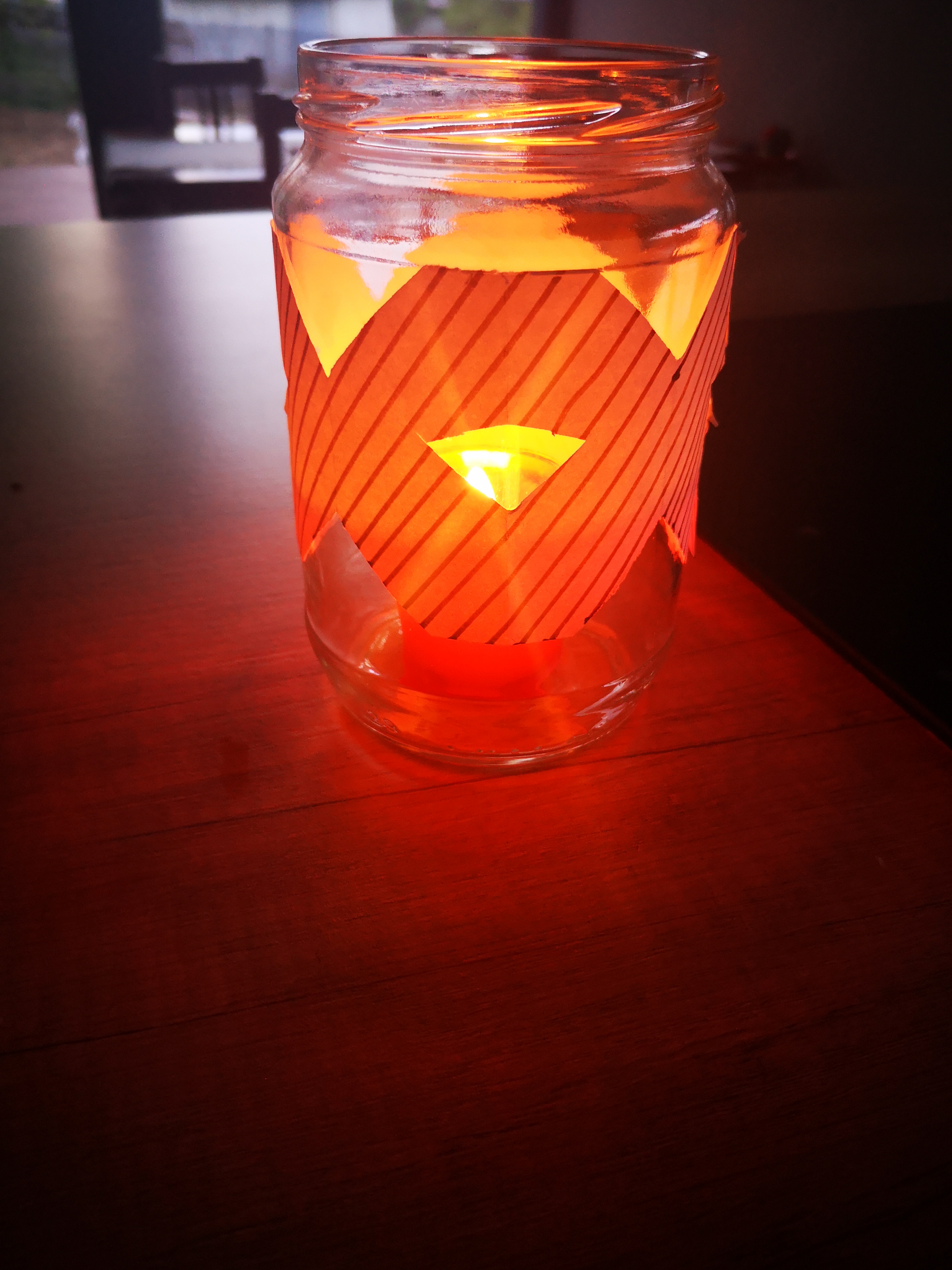 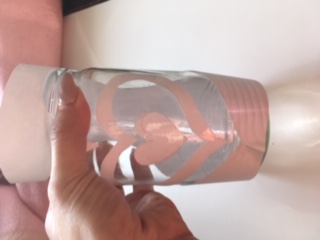 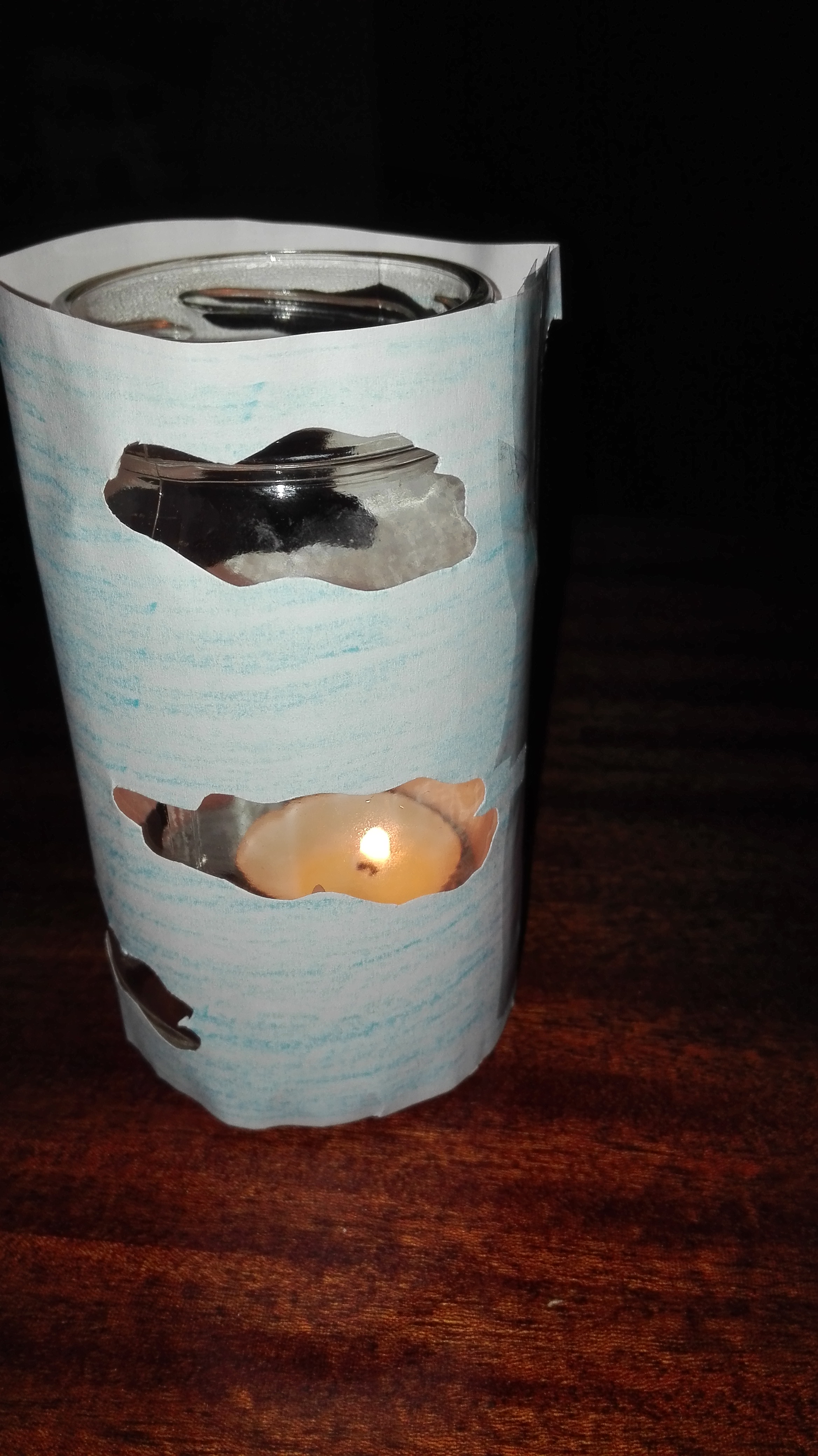 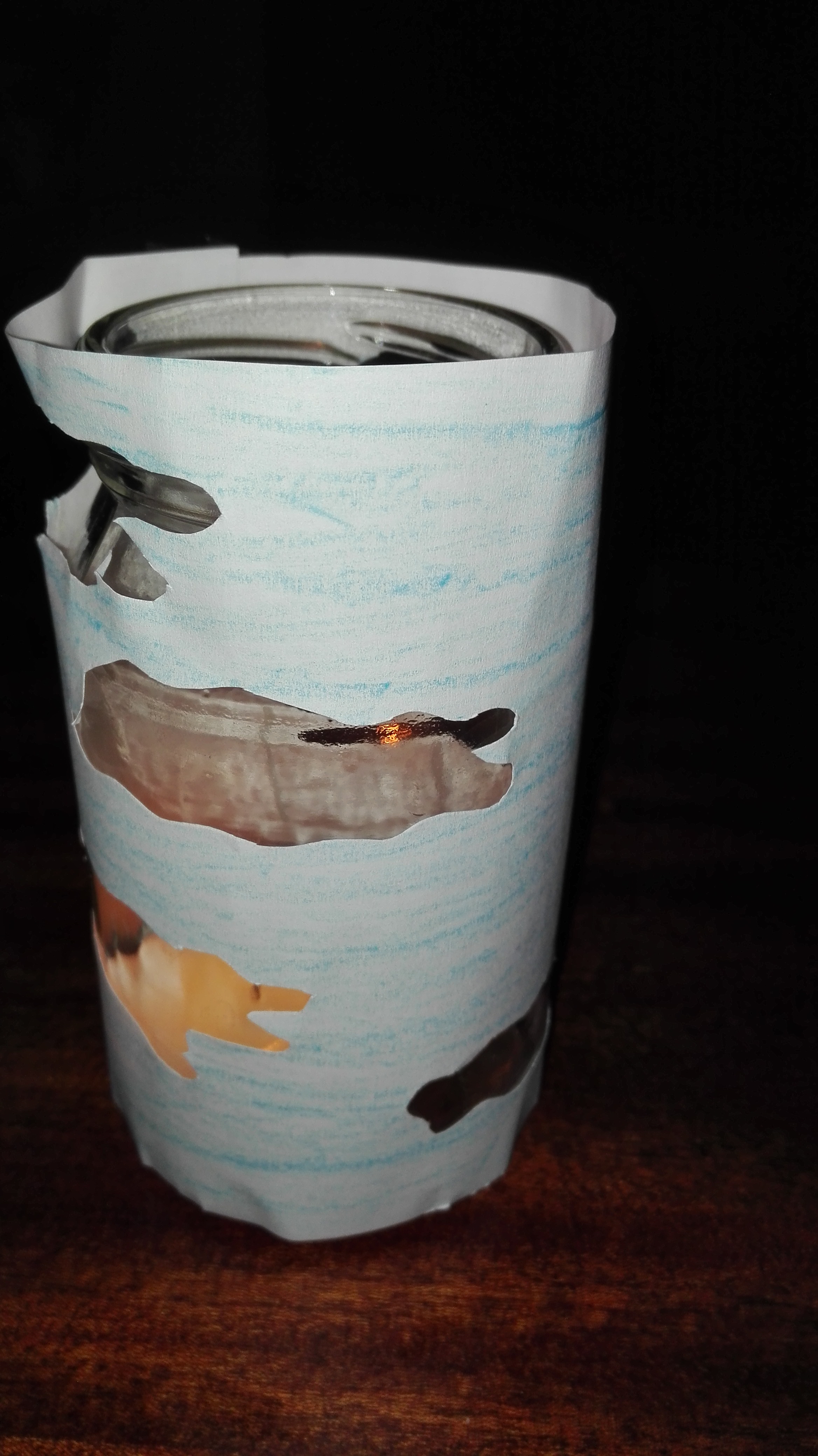 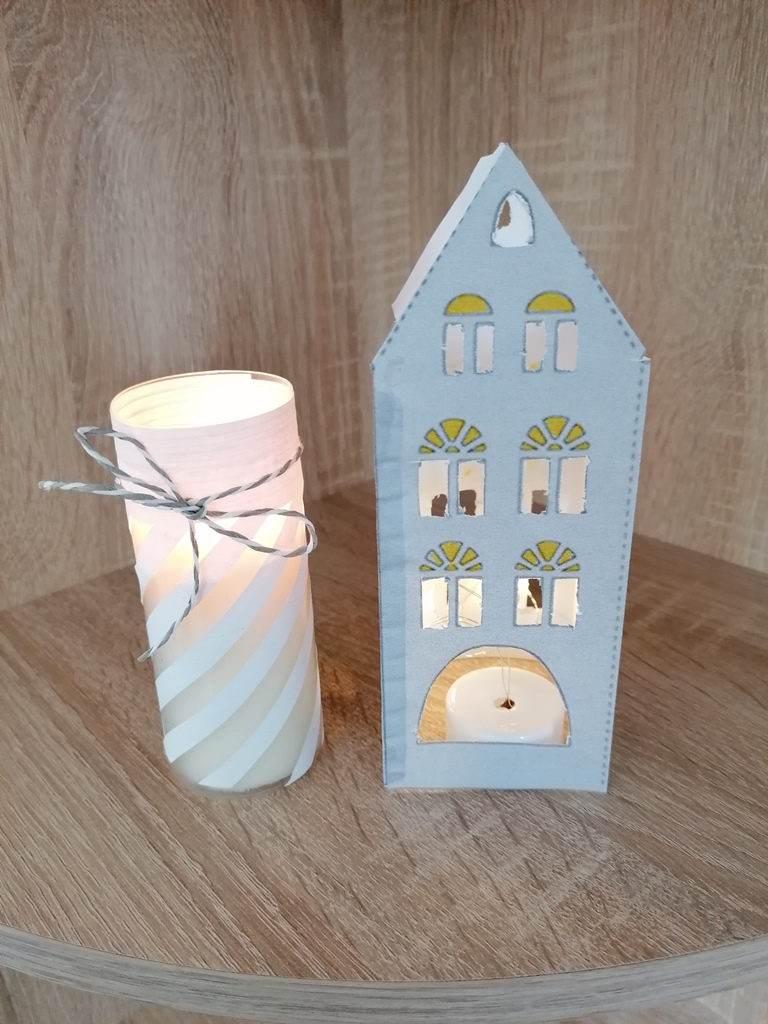 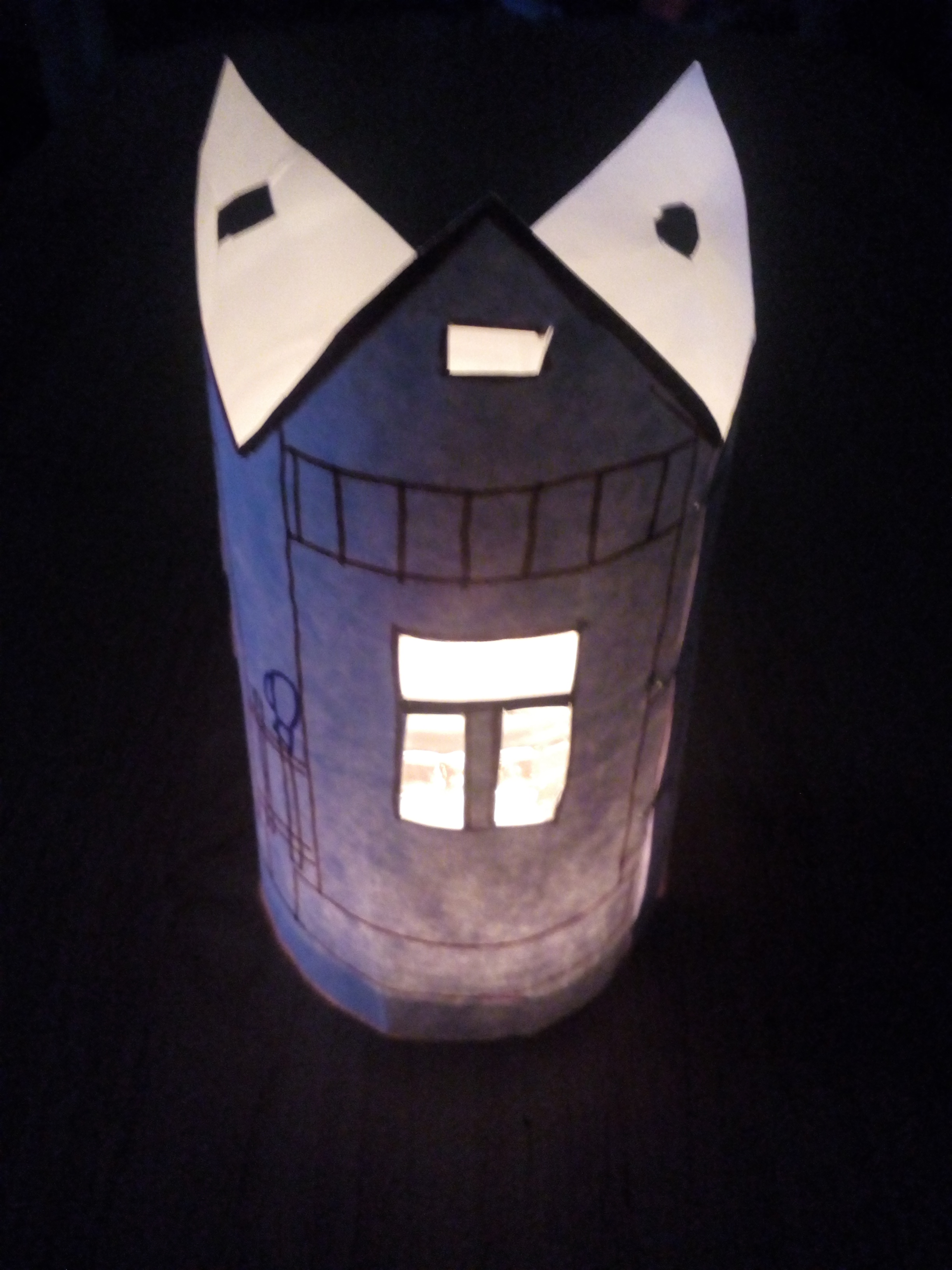 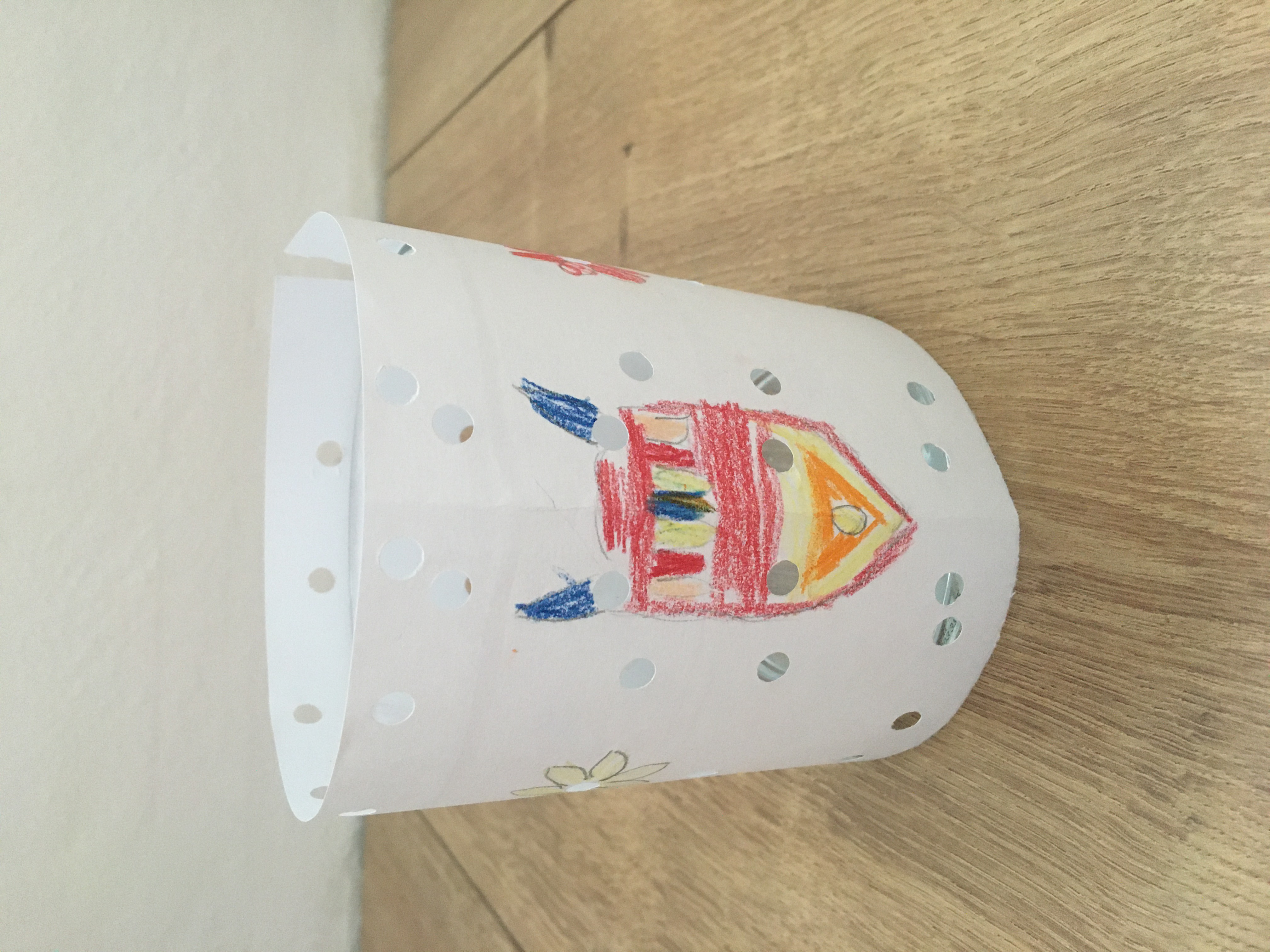 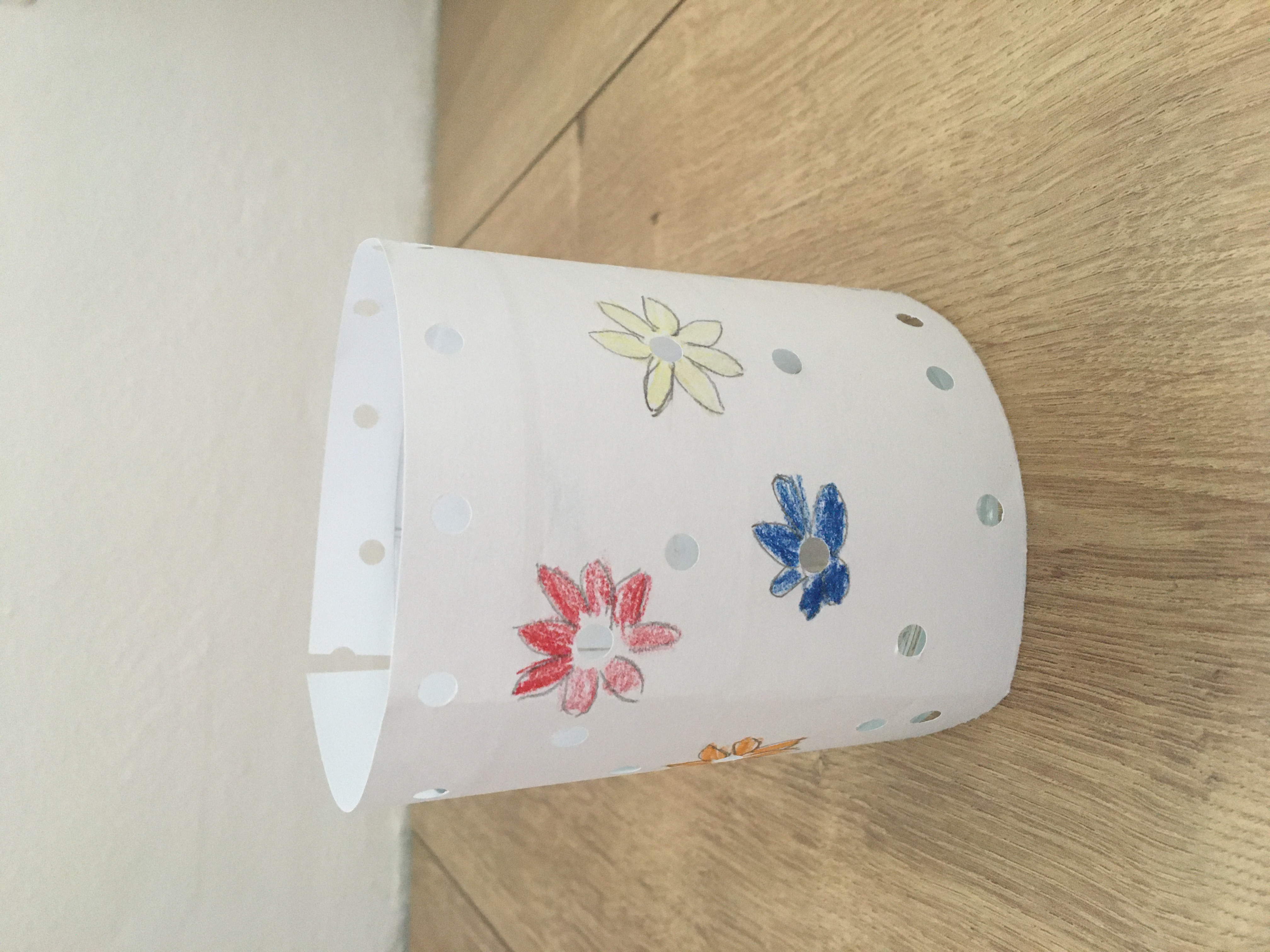 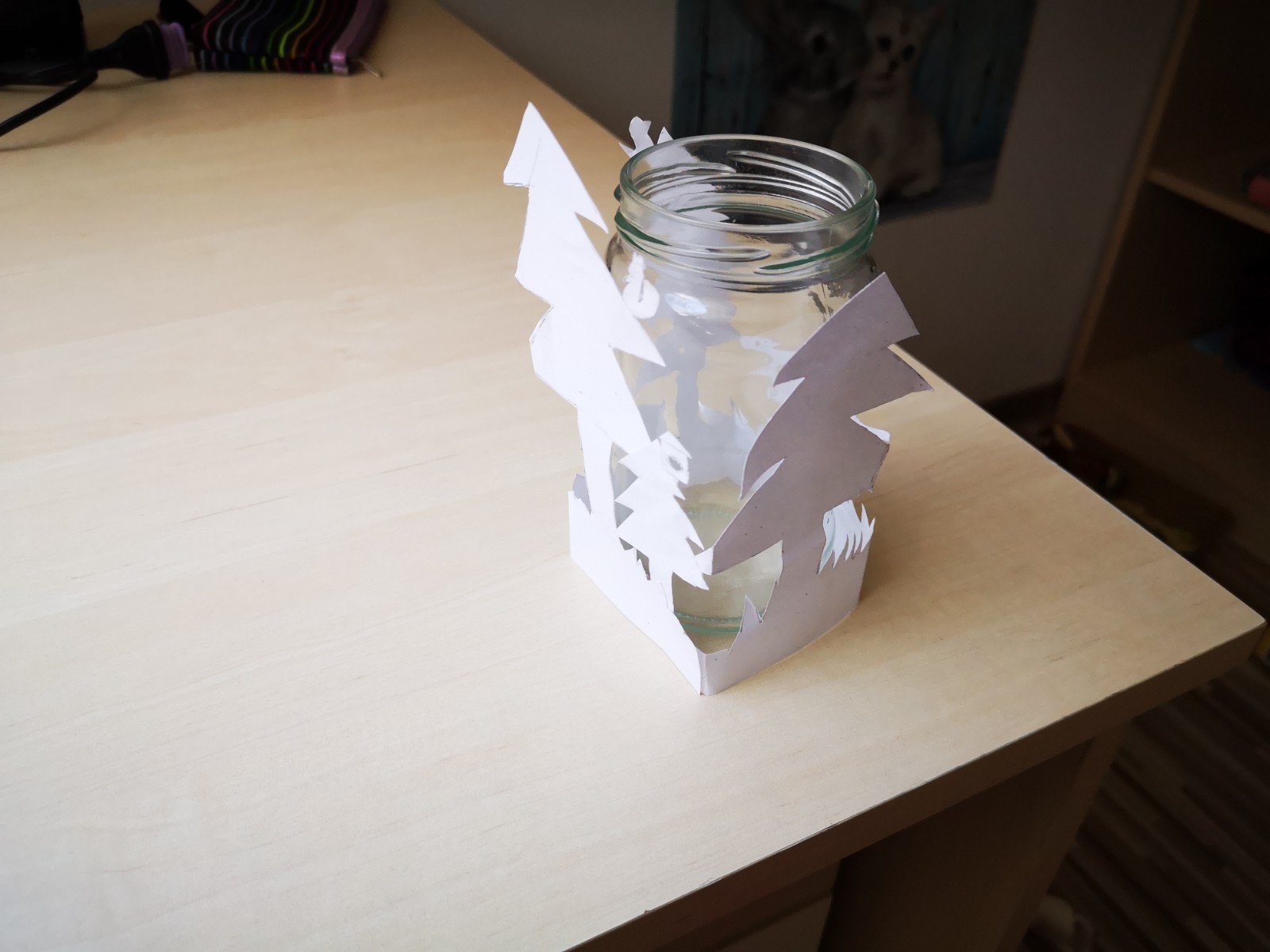 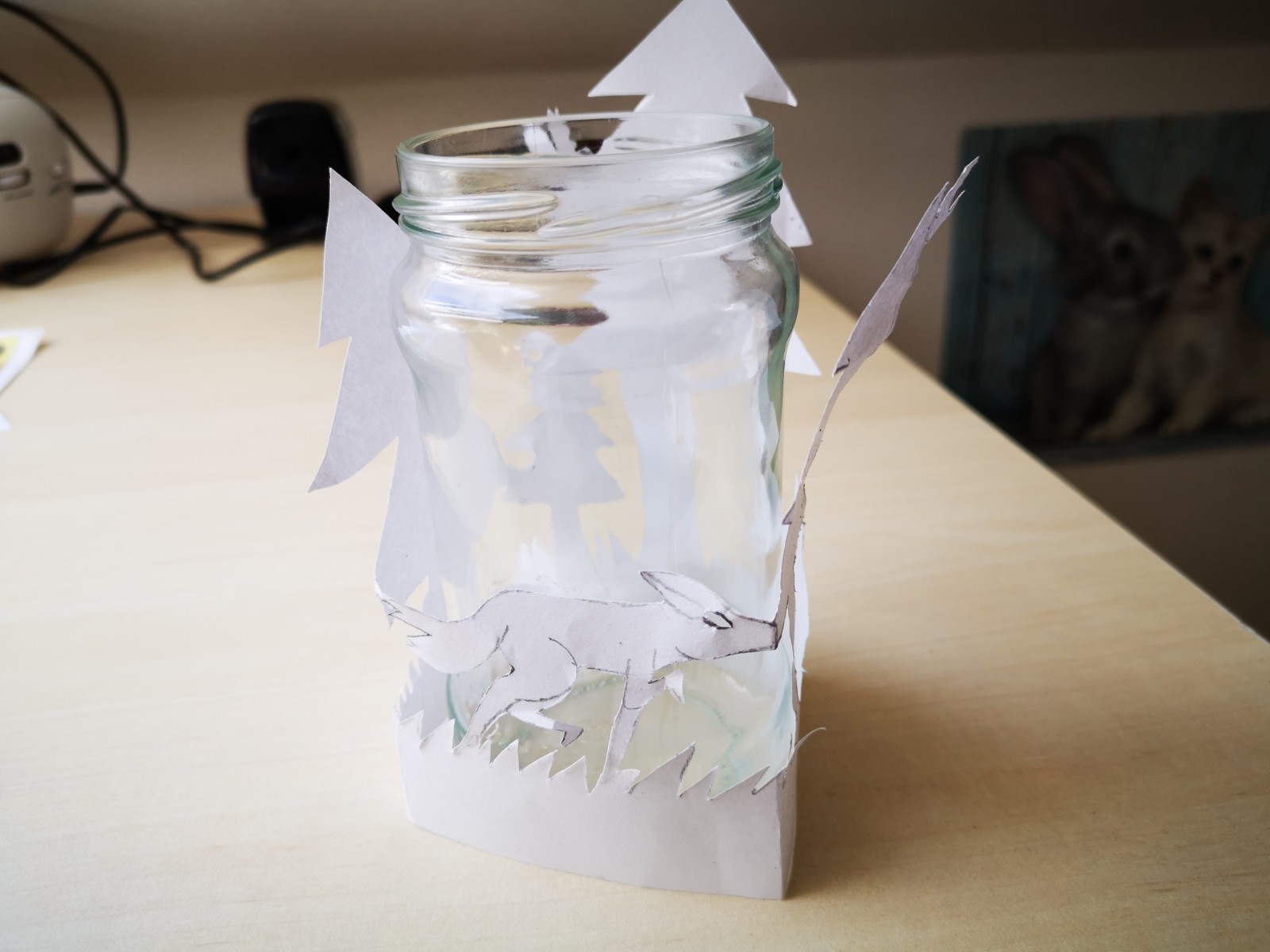 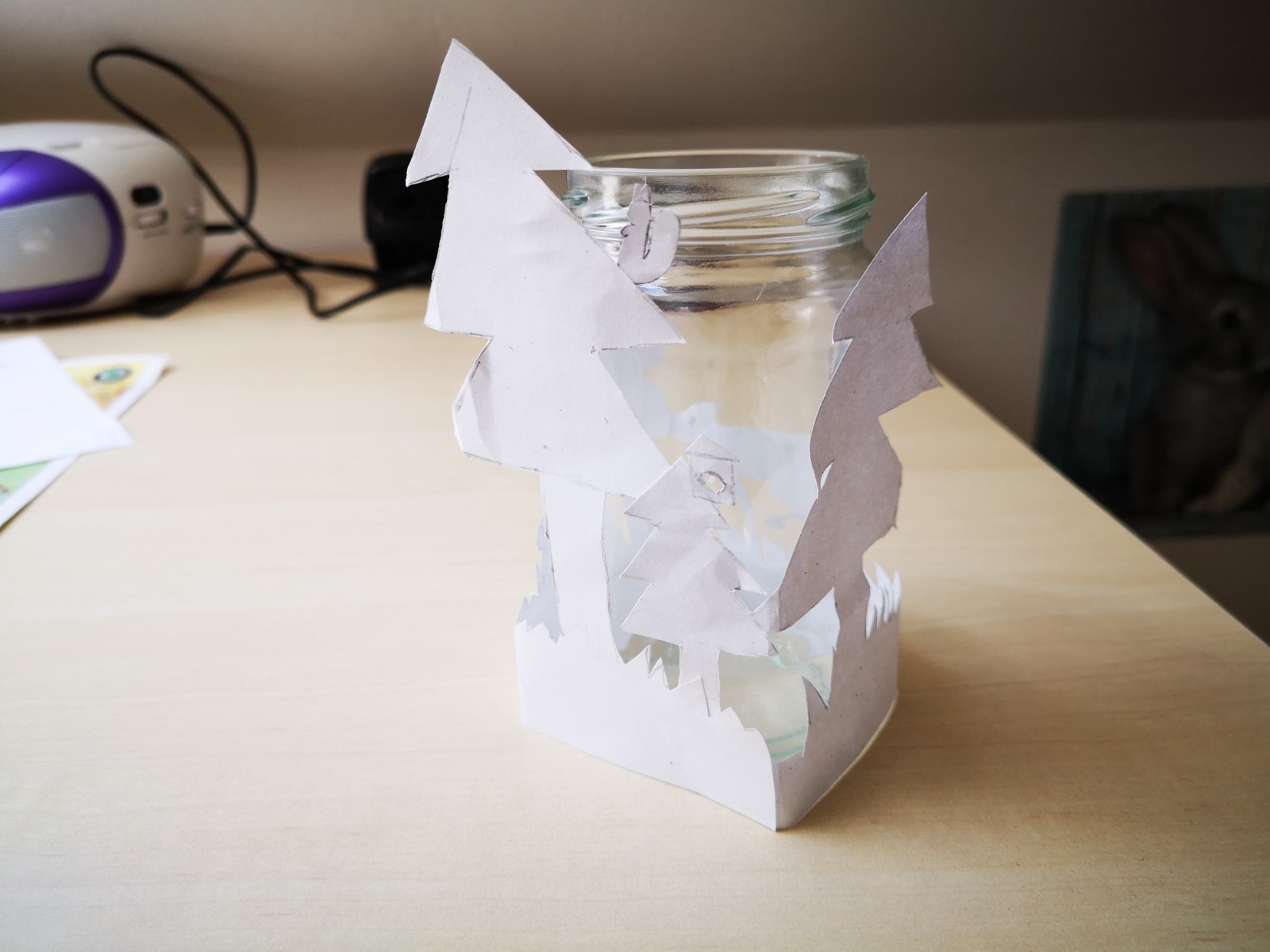